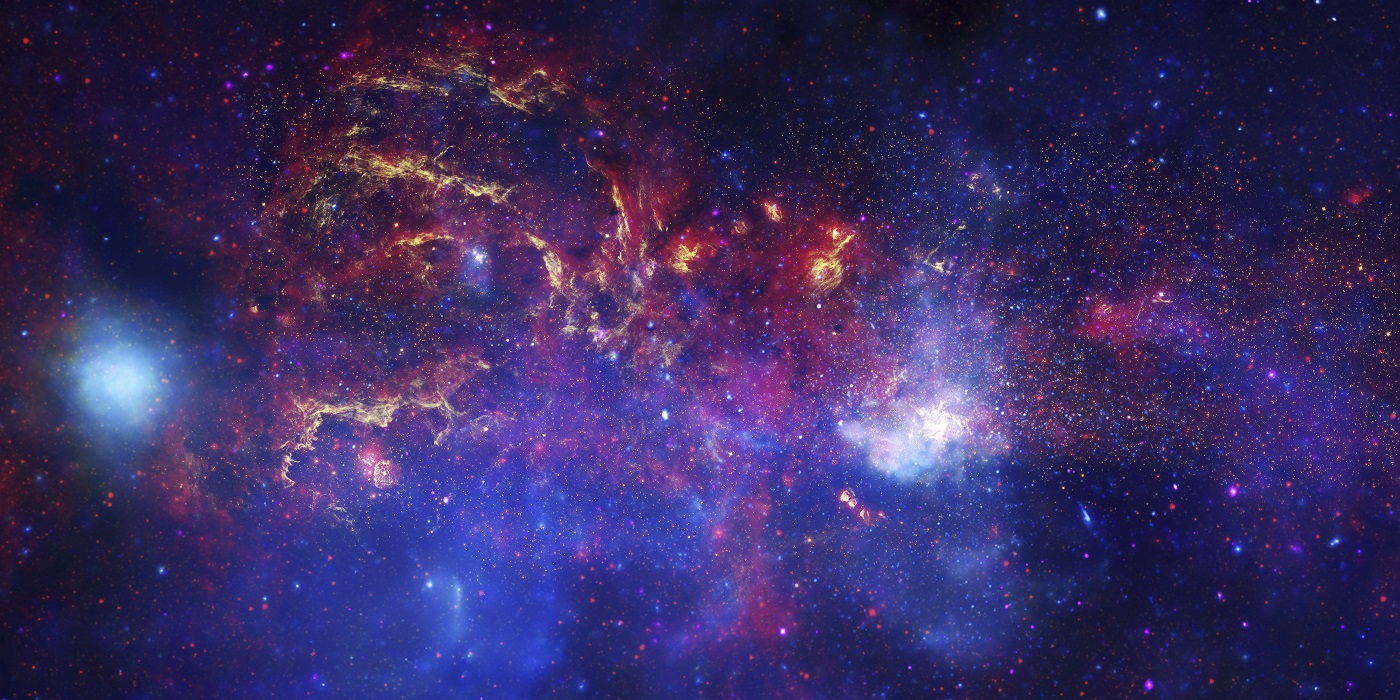 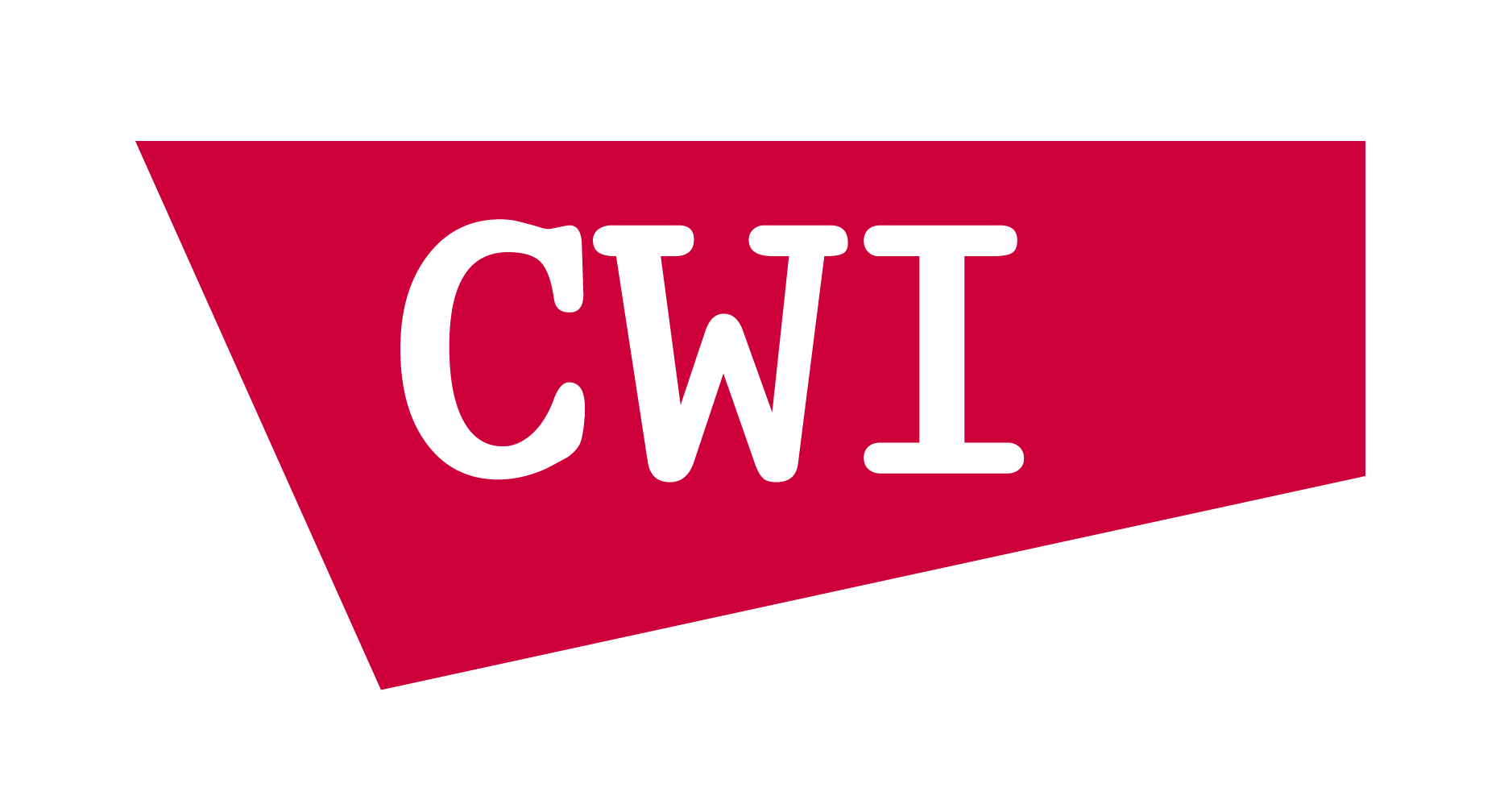 Symbolic Regressionfor interpretable machine learning Marco Virgolin (https://marcovirgolin.github.io)CWI Scientific Meeting – Dec 2 2022
Pic © NASA
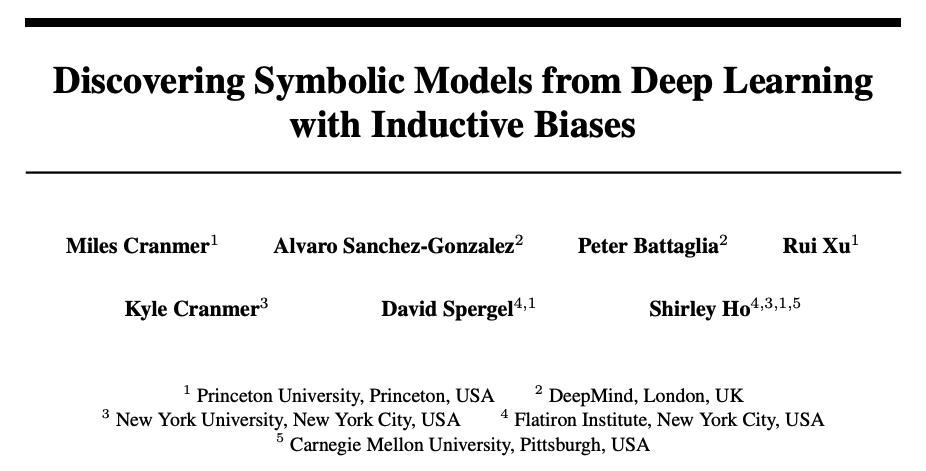 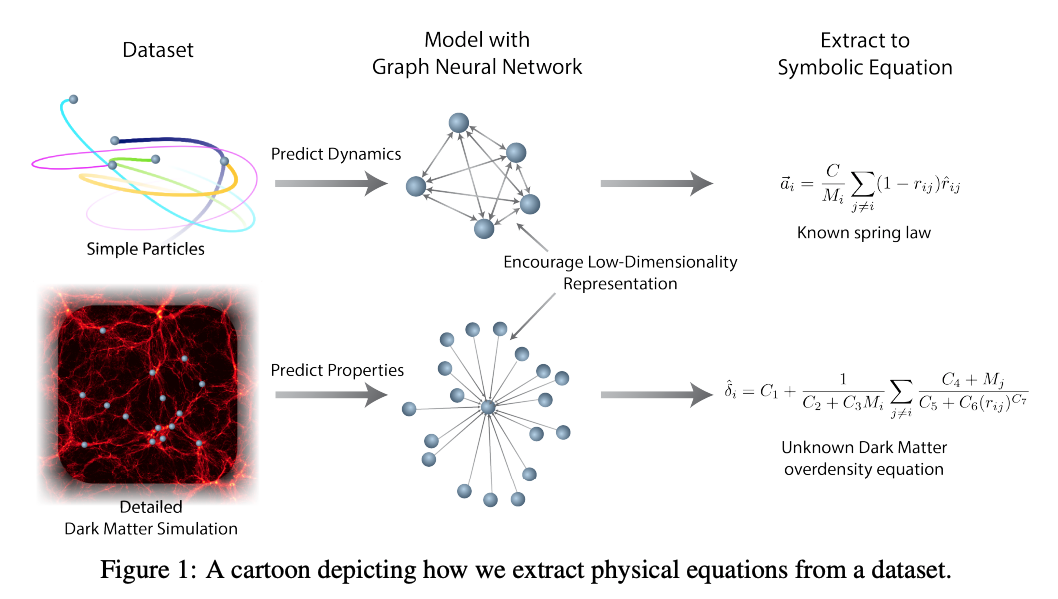 2
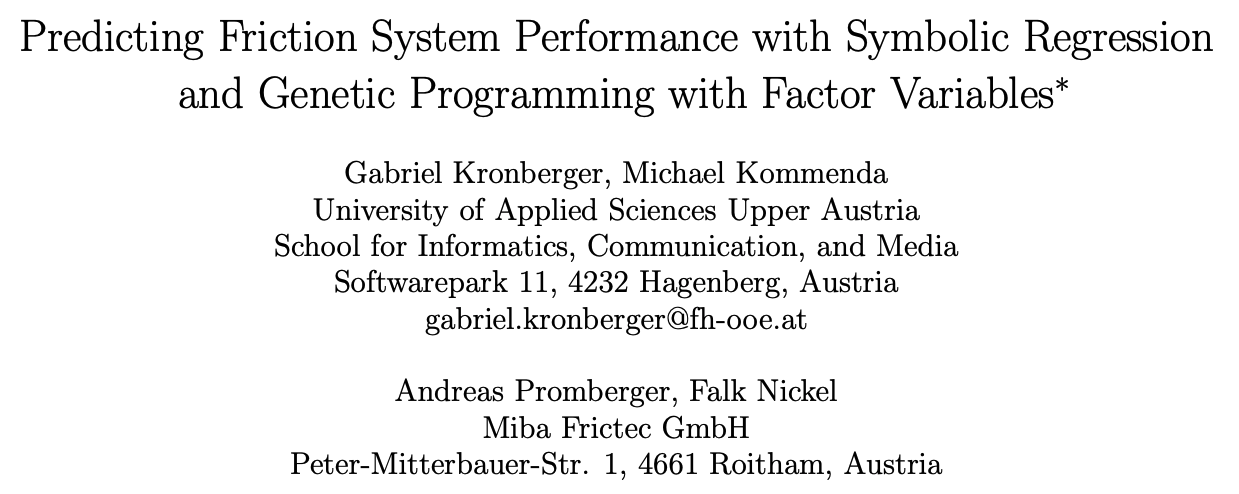 3
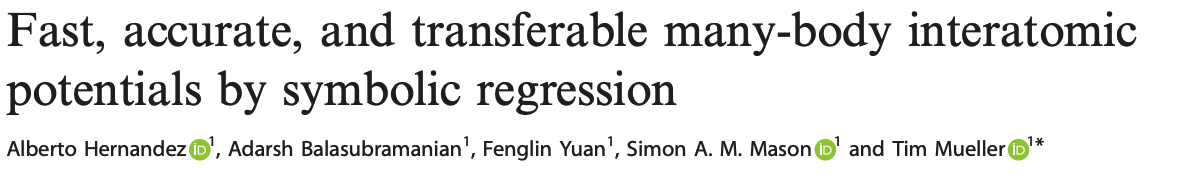 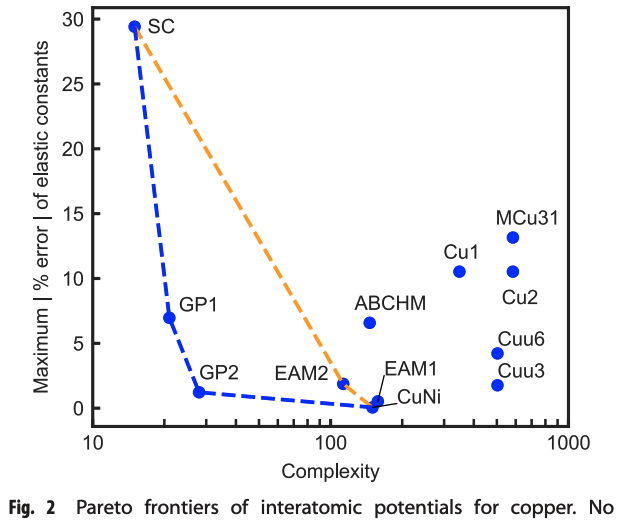 4
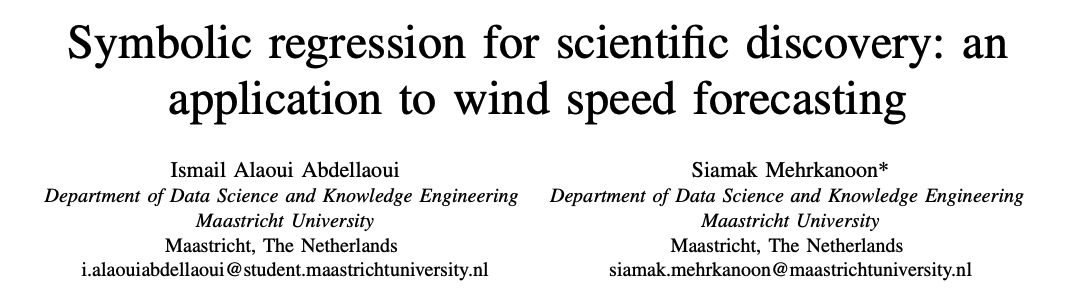 5
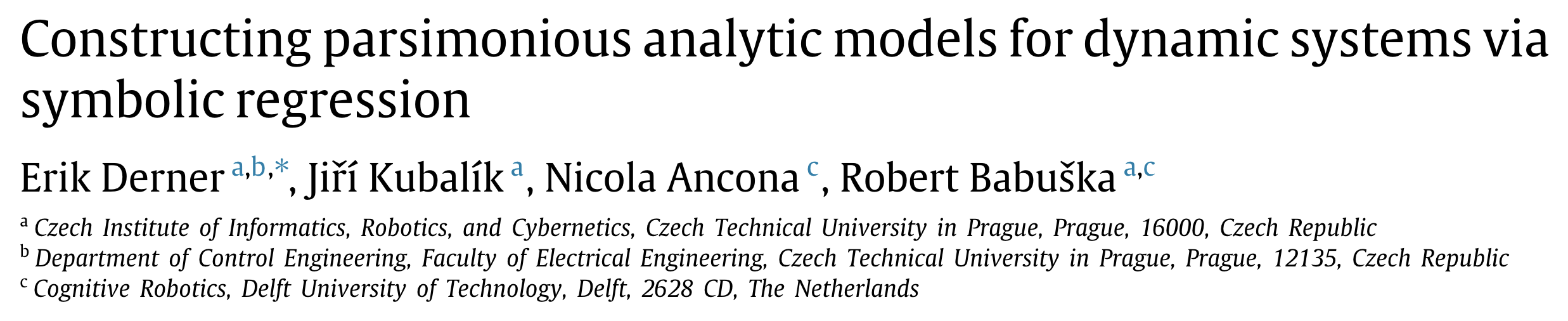 6
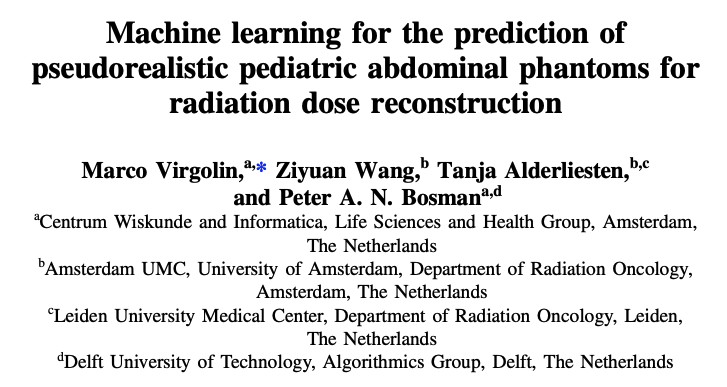 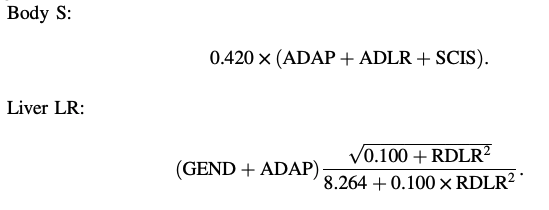 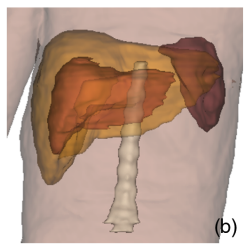 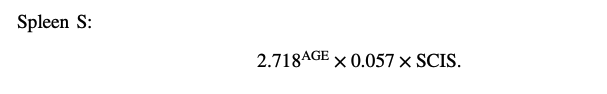 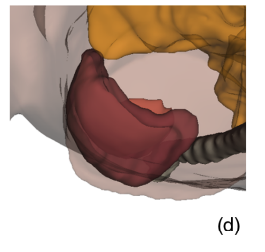 7
Gaining momentum in the news
8
and in software development
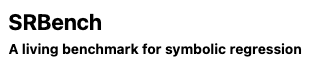 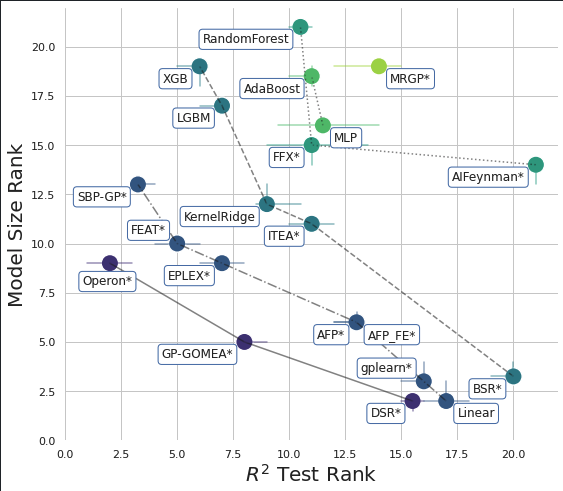 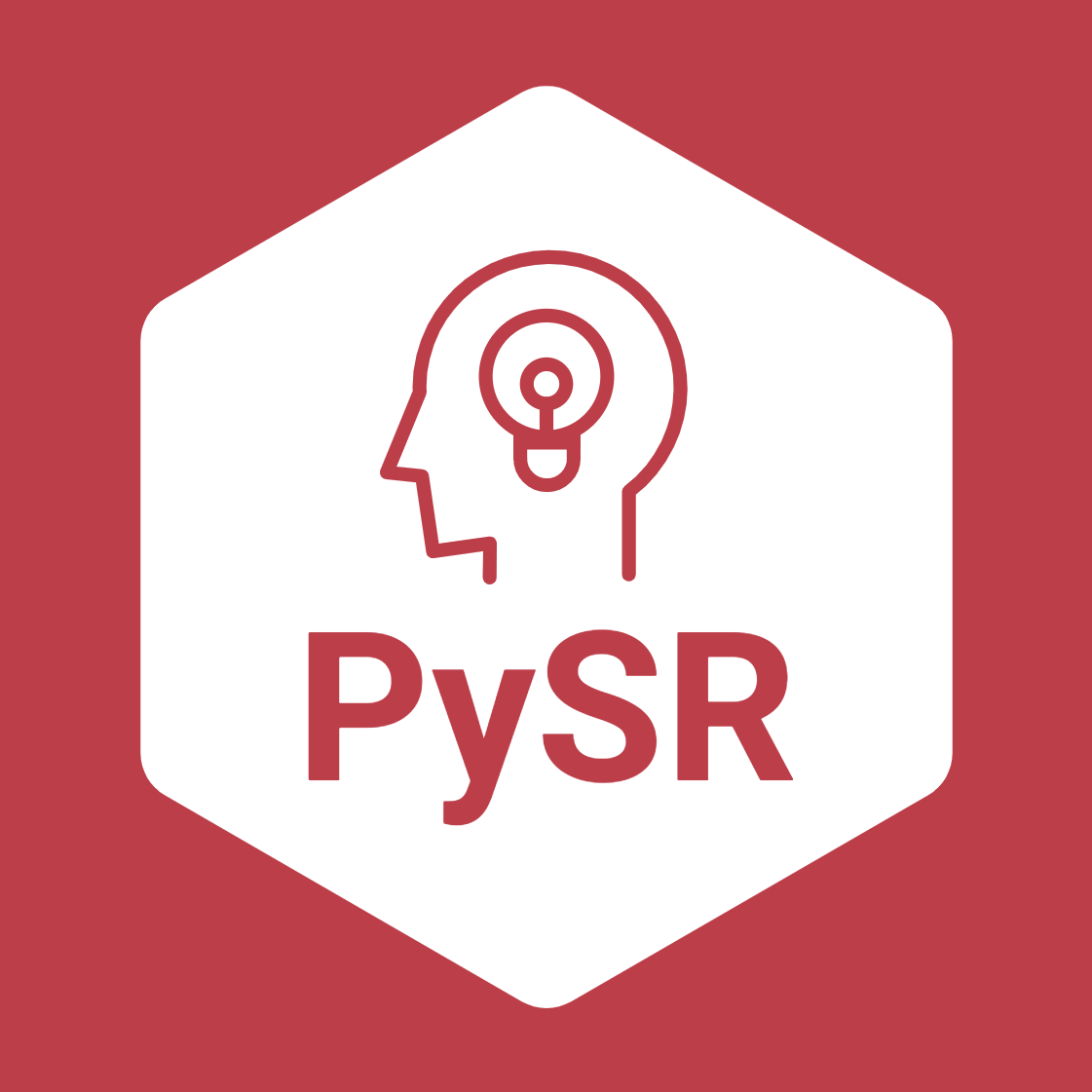 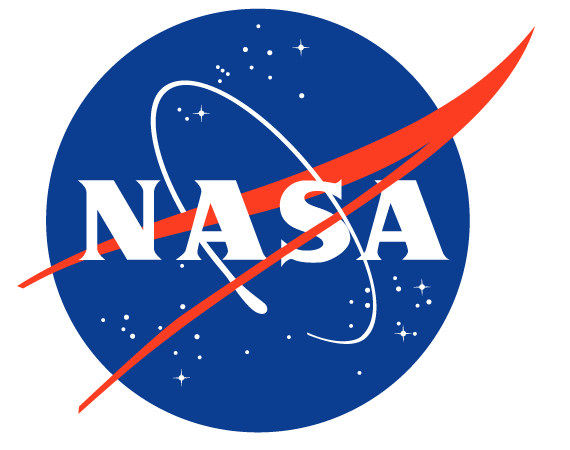 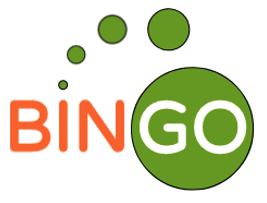 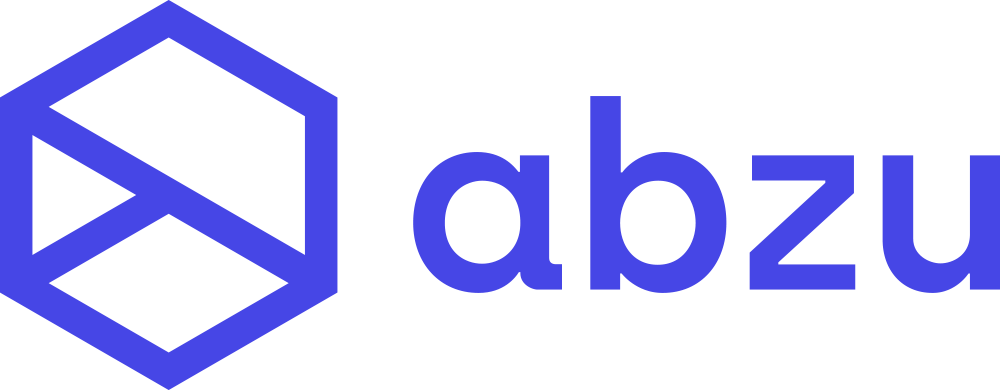 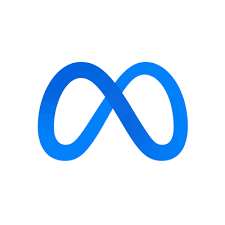 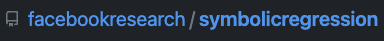 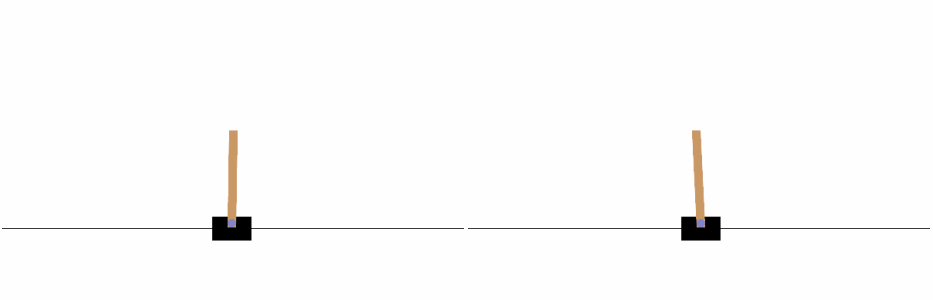 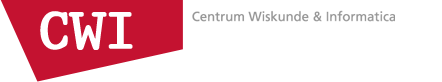 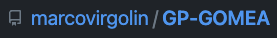 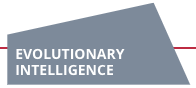 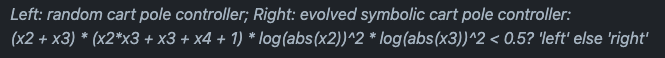 9
In this talk
The Symbolic Regression (SR) problem
Types of data set
Algorithm families for SR
Common representation of SR models
Random search, Exhaustive search, Genetic algorithms, Deep nets

Extra slides
Human-in-the-loop for personalized discovery
Examples of SR for feature construction
10
The SR problem
11
Goal
Given data of certain measurements:
12
The SR problem (i)
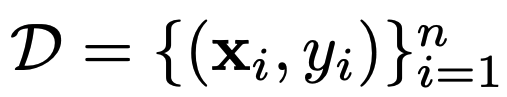 13
The SR problem (ii)
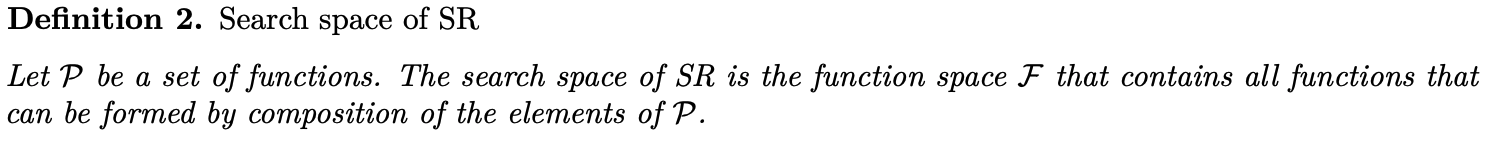 Functions of one, two, or possible more arguments
Variables (or equiv. identity functions of those variables)
Constants (or equiv. constant functions)
14
The SR problem (iii)
15
The SR problem (iv)
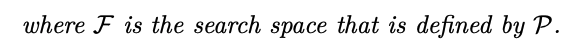 16
The SR problem (v)
17
Note: types of data set
Essentially, structured data ->
Maybe less exciting than images or videos, but very common
Can have thousands of features only if few are actually important
Certain data can be converted into structured data via feature engineering (e.g., graphs)
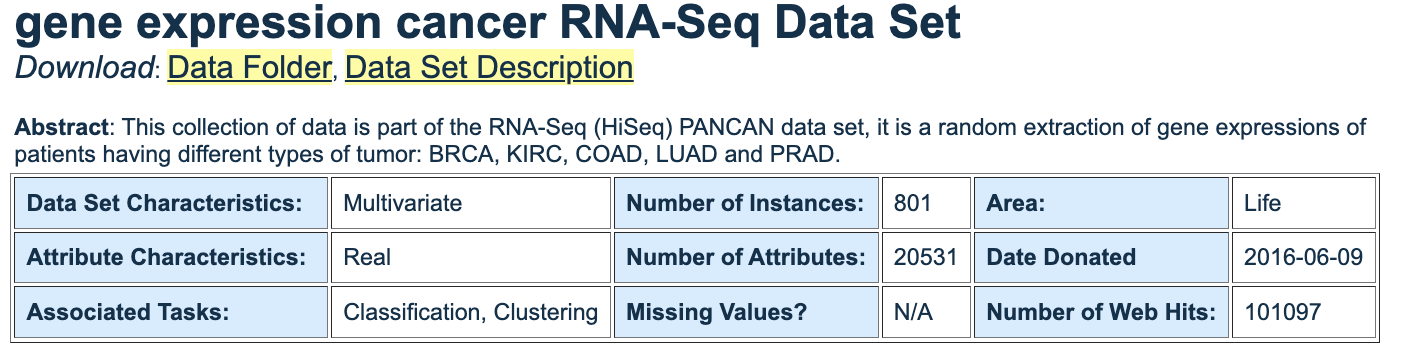 18
Algorithm families for SR
19
Representing SR models
Another possibility
20
Random search
Repeatedly generate random trees, evaluate them until budget is over
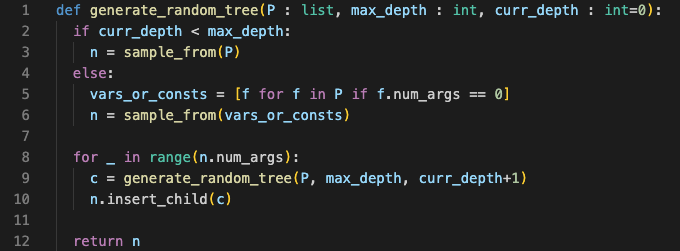 21
Exhaustive search
22
Greedy approaches
1.   Create reasonably-sized library of small trees (e.g., max depth = 1)
+
+
…
+
+
Measure loss for all of them, pick best
Pick a leaf using a criterion (e.g., permutation importance); for each tree in library:
i.	Replace leaf with that tree 
ii.	Compute loss for modified tree
iii.	If new loss smaller than previous loss, break loop and go to step 3;	else, revert attempt
23
Genetic algorithms (i)
Genetic “programming” = GAs with execution of candidate solutions
Generation
Initialize population(with random search)
Crossover + mutation
Parent population
Offspring population
Evaluation + survival of fittest
Evaluation + survival of fittest
24
Genetic algorithms (ii)
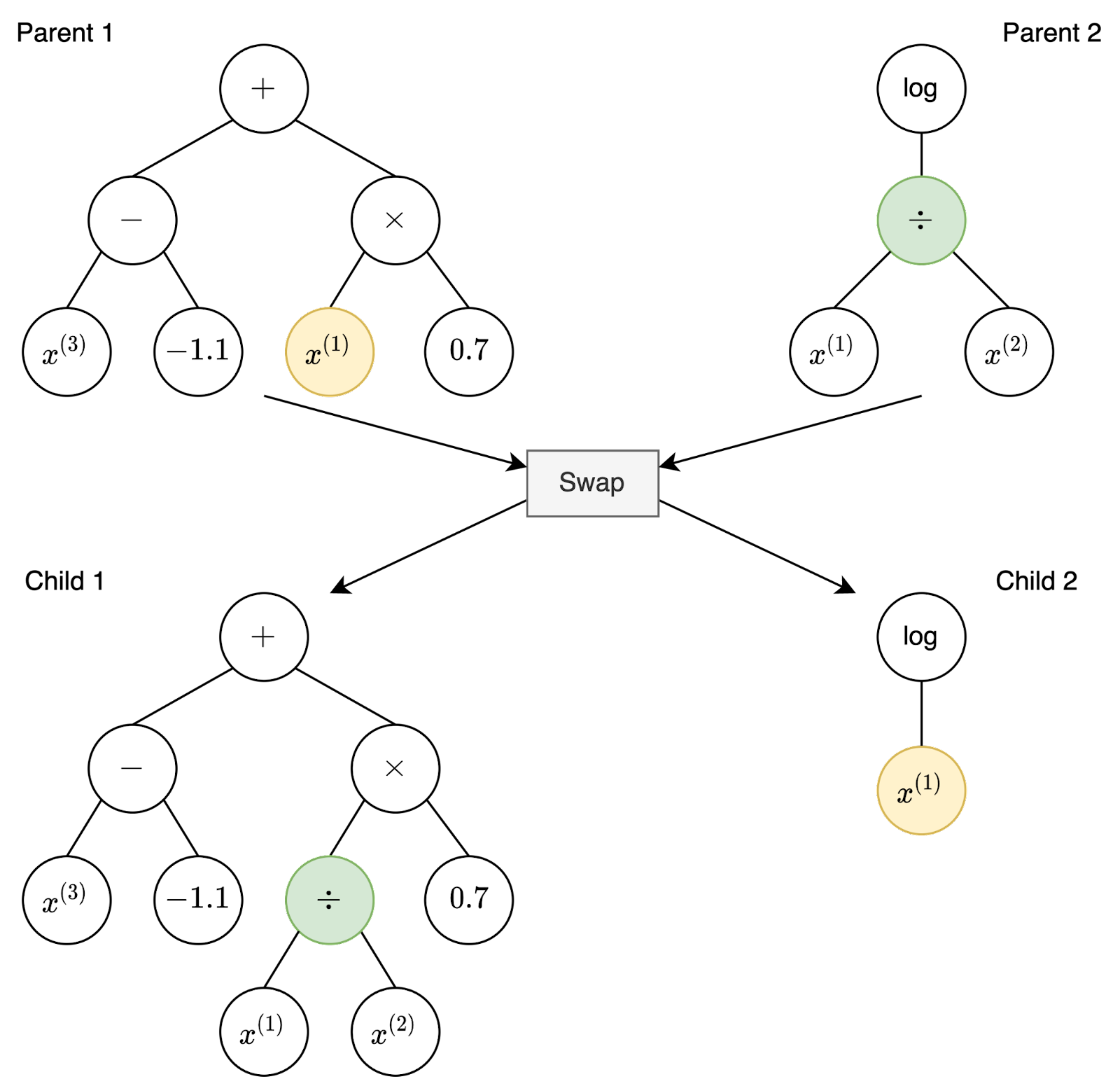 Classic crossover
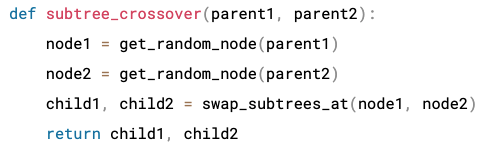 25
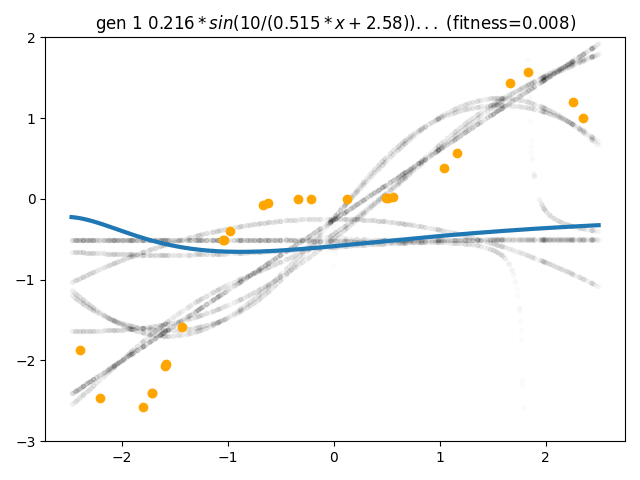 26
Genetic algorithms (iii)
Crossover GP-GOMEA’s style
Idea: combos/patterns of nodes that appear in high-quality solutions may be important => should not be disrupted by random crossover
Cast each tree to a template with fixed no. node (pad if needed)
Treat each node index as a random variable
Compute mutual information across pairs of random variables
Build hierarchical clusters of interdependencies
Swap blocks according to a cluster from the hierarchy
27
Genetic algorithms (iv)
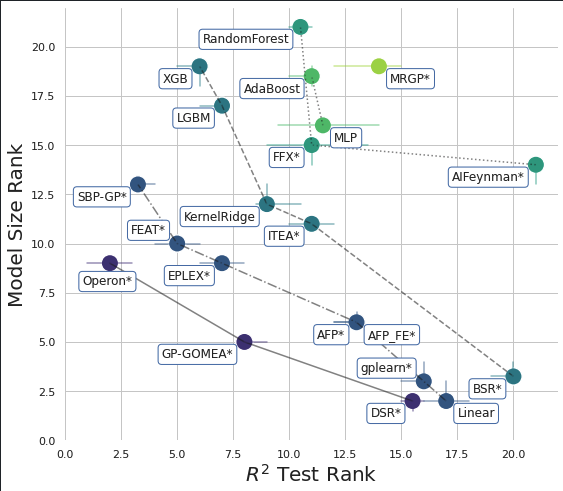 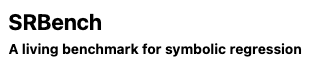 SRBench  
250+ data sets
(Advanced) GP methods represent the state-of-the-art for SR
Pic. from La Cava et al.
“Contemporary Symbolic Regression Methods and their Relative Performance”. NeurIPS Datasets & Benchmarks Track. 2021
28
Deep nets (i)
The case of Transformers: popular & promising variant of the moment
Key ideas: large self-supervised learning + “language translation”
29
Deep nets (ii) – large self-supervision
30
Deep nets (iv) – “language translation”
Sequence of output language
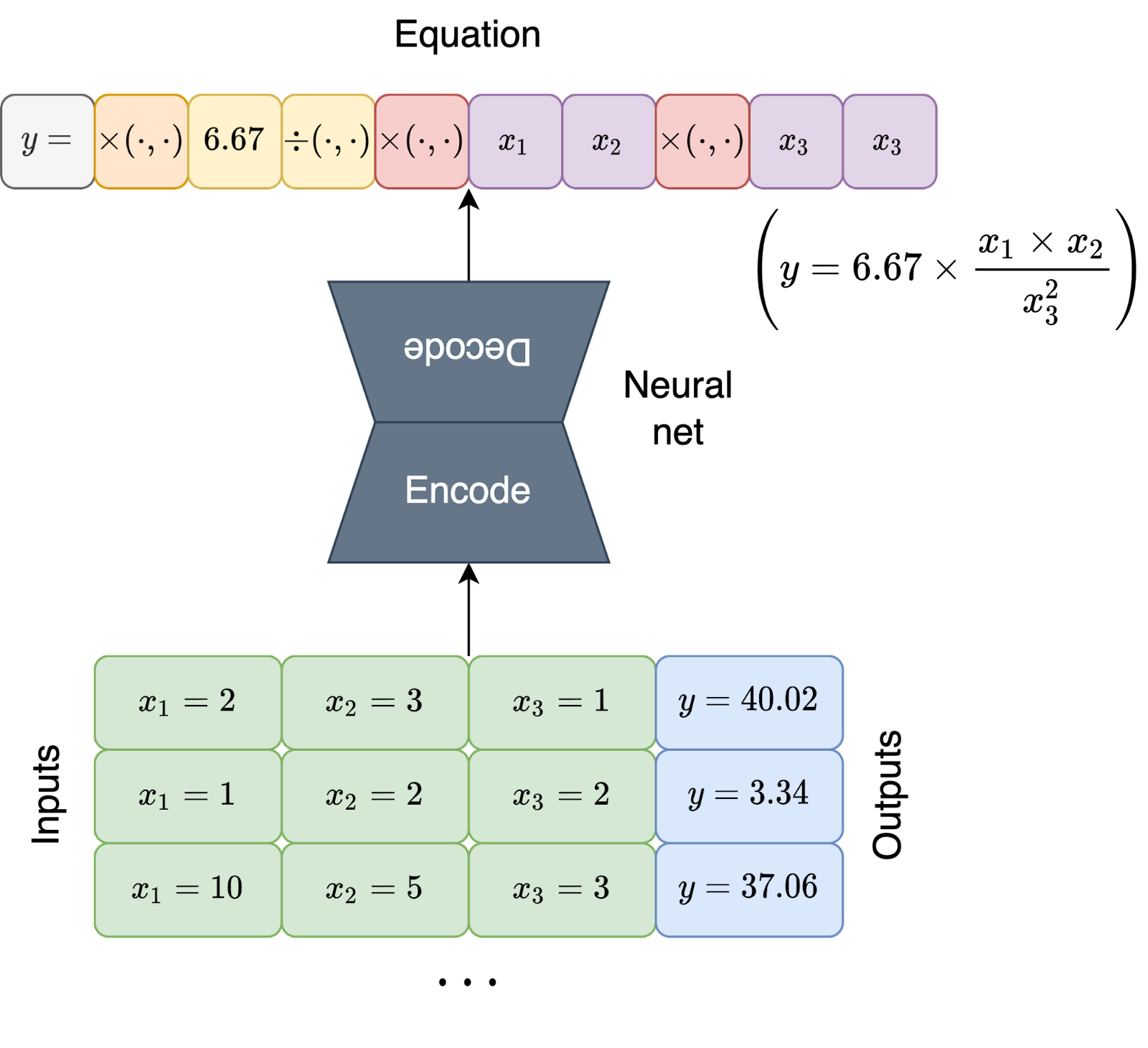 Translate
Sequence of input language
31
Deep nets (v)
32
Pic. from Kamienny et al. “End-to-end symbolic regression with transformers” NeurIPS 2022
Deep nets (vi)
33
Pic. from Kamienny et al. “End-to-end symbolic regression with transformers” NeurIPS 2022
Deep nets (vii)
Part of SRBench  
~100 data sets
Ours = Transformer by Kamienny et al.
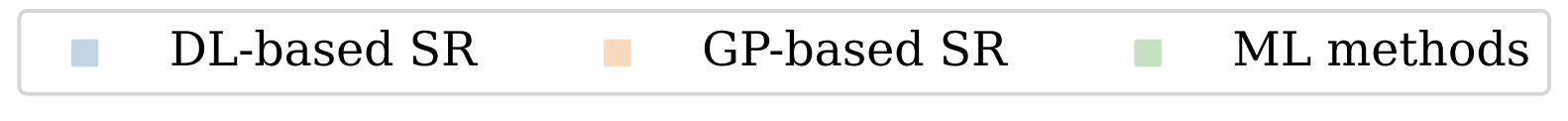 34
Pic. from Kamienny et al. “End-to-end symbolic regression with transformers” NeurIPS 2022
Thank you! Some links:
Me: https://marcovirgolin.github.io   marco.virgolin@cwi.nl 
SRBench: https://cavalab.org/srbench/ 
Meta’s transformer demo: https://symbolicregression.metademolab.com/ 
Toy genetic programming (SR and more): https://github.com/marcovirgolin/genepro
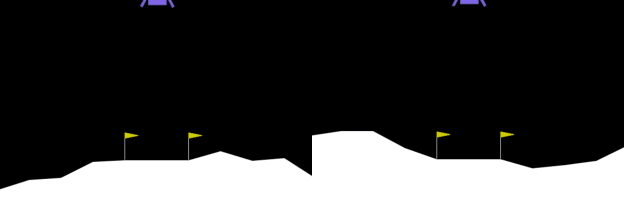 35
Extra slides
36
Human-in-the-loop for personalized discovery
37
Pic. from Virgolin et al. “Model learning with personalized interpretablity estimation” Workshop EC+DM @ GECCO 2021
Examples of SR for feat. constr. (i)
The axis (constructed features) are learned with SR
SVM fit on top

Circles = training obs.,Diamonds = test obs.,
Illumination of model behavior with interpretable axes
38
Pic. from Virgolin et al. “On explaining machine learning models by evolving crucial and compact features” Swarm and Evolutionary Computation 2020
Examples of SR for feat. constr. (ii)
Similar to before, but for classification
Circles = training obs.,Diamonds = test obs.Colors = classes
39
Pic. from Virgolin et al. “On explaining machine learning models by evolving crucial and compact features” Swarm and Evolutionary Computation 2020